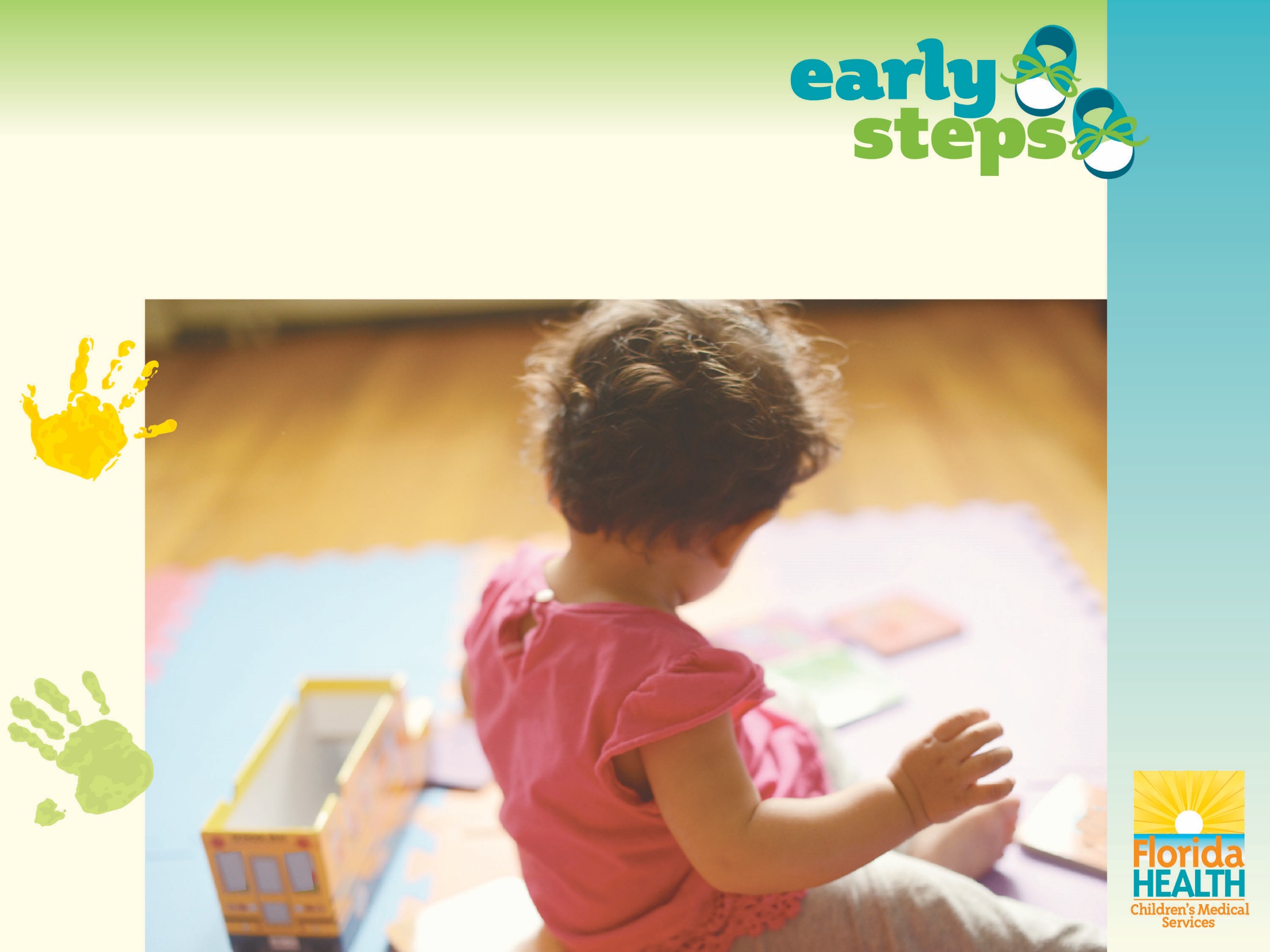 State Systemic Improvement Plan (SSIP) Phase III, Year 2 Update
1
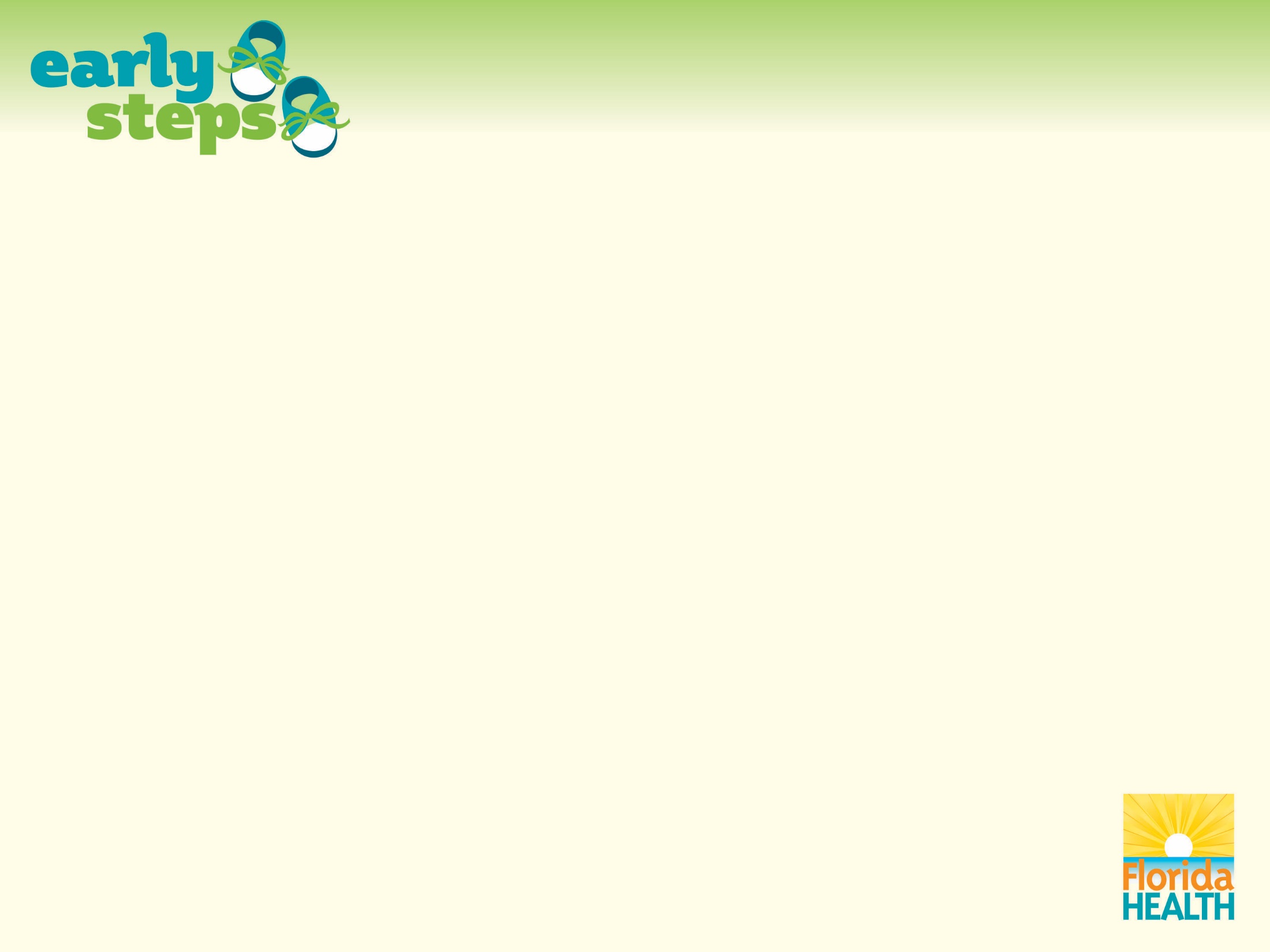 SSIP Phases - Refresher
Phase I - Data Analysis 
Phase II – Plan Development
Phase III (3 years) – Implementation
2
[Speaker Notes: Good afternoon. I am Kim Porter, the State Office lead for the State Systemic Improvement Plan. I would like to give you a very brief update on SSIP activities that have occurred since the last update to FICCIT in April 2016 before the in-depth presentation on SSIP demonstration site activities.

As you may remember, there are three phases to the SSIP. Phase I included data collection and analysis, Phase II included plan development , and Phase III includes implementation of planned strategies. Phase III is a multi year phase. We are currently in Phase III, Year 2.]
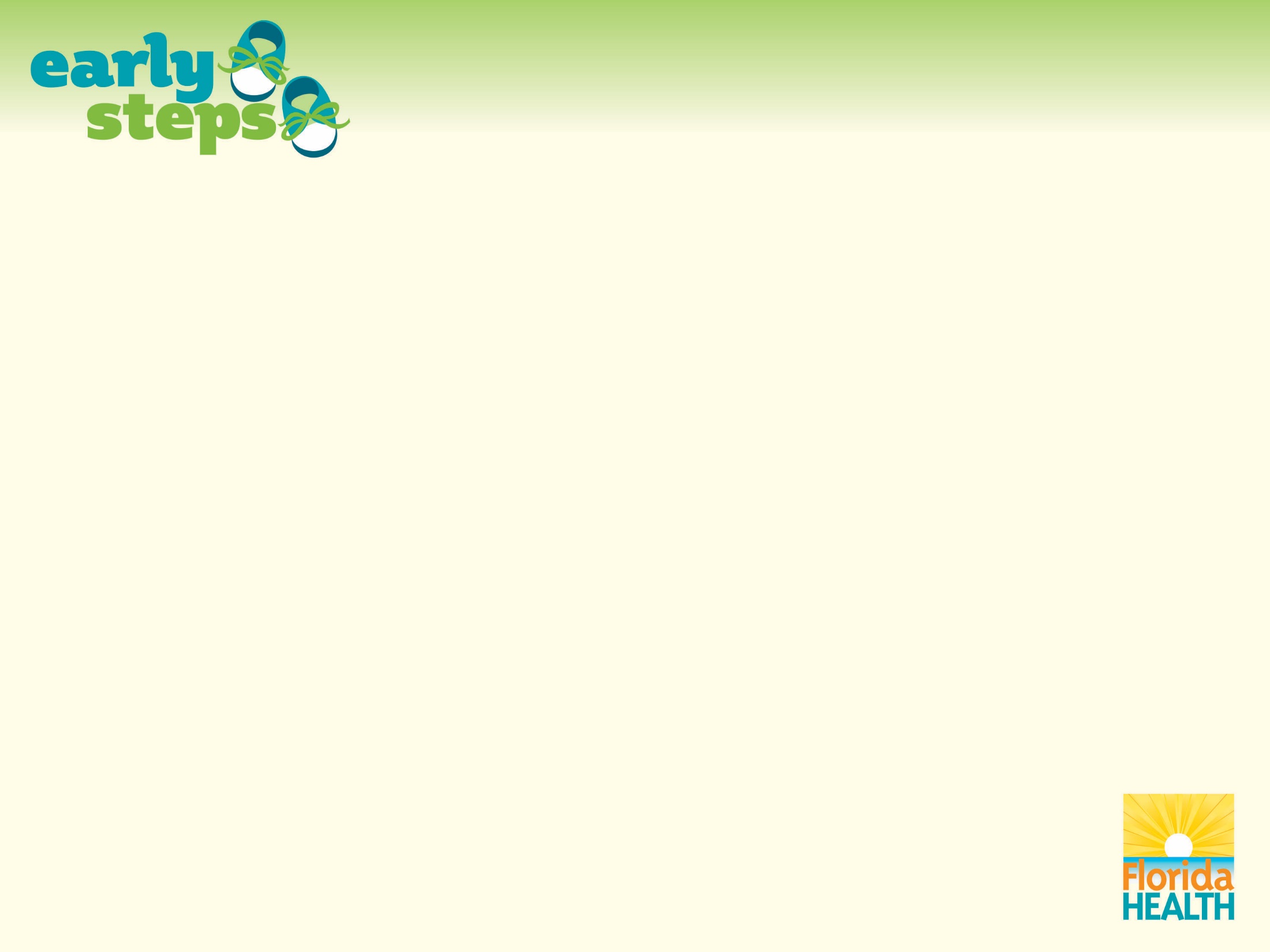 Phase III, Year 2 - Update
Continuous Improvement Process
Revised IFSP
Data system Invitation to Negotiate
Statewide Fiscal Plan
SSIP Factsheet and Video
UF two-year Professional Development Contract
Implementation of EBP with families
3
[Speaker Notes: During Phase III a good deal of work has been done around infrastructure development and implementation of evidence-based practices at demonstration sites.

Infrastructure development activities include:

Impending changes to the Continuous Improvement Process to more closely align it with the Office of Special Education Program’s National Differentiated Monitoring and Support structure to promote program improvement at the local level
Implementation of the revised Individualized Family Support Plan beginning January 2018 to facilitate development of functional outcomes for children and families
Development of Data System Invitation to Negotiate to help facilitate future data-informed decision making 
Continued participation in IDEA Infant and Toddler Coordinators Association Fiscal Initiative to further refine the Statewide Fiscal Plan to ensure sufficient funds are available for implementation of the professional development framework
Development of an SSIP Fact Sheet and informational video to educate and engage stakeholders, including local providers and families
Contracting with the University of Florida, in partnership with Florida State University, to lead implementation of evidence-based coaching practices at the three demonstration sites

The work at the Demonstration Sites will be the focus of today’s presentation.  Before I introduce the presenters, I would like to share with you the recently released SSIP Video. The video provides information on: The Early Steps program, purpose of the SSIP, importance of social-emotional development, and implementation of evidence-based practices at the demonstration sites. 

Please turn your attention to the screen.

The video and SSIP Fact Sheet have been posted to the Early Steps website on the Program Performance Page. Please feel free to share with other stakeholders and interested parties to help raise awareness of the work being done by Early Steps to improve social-emotional development for children being served through Early Steps.]
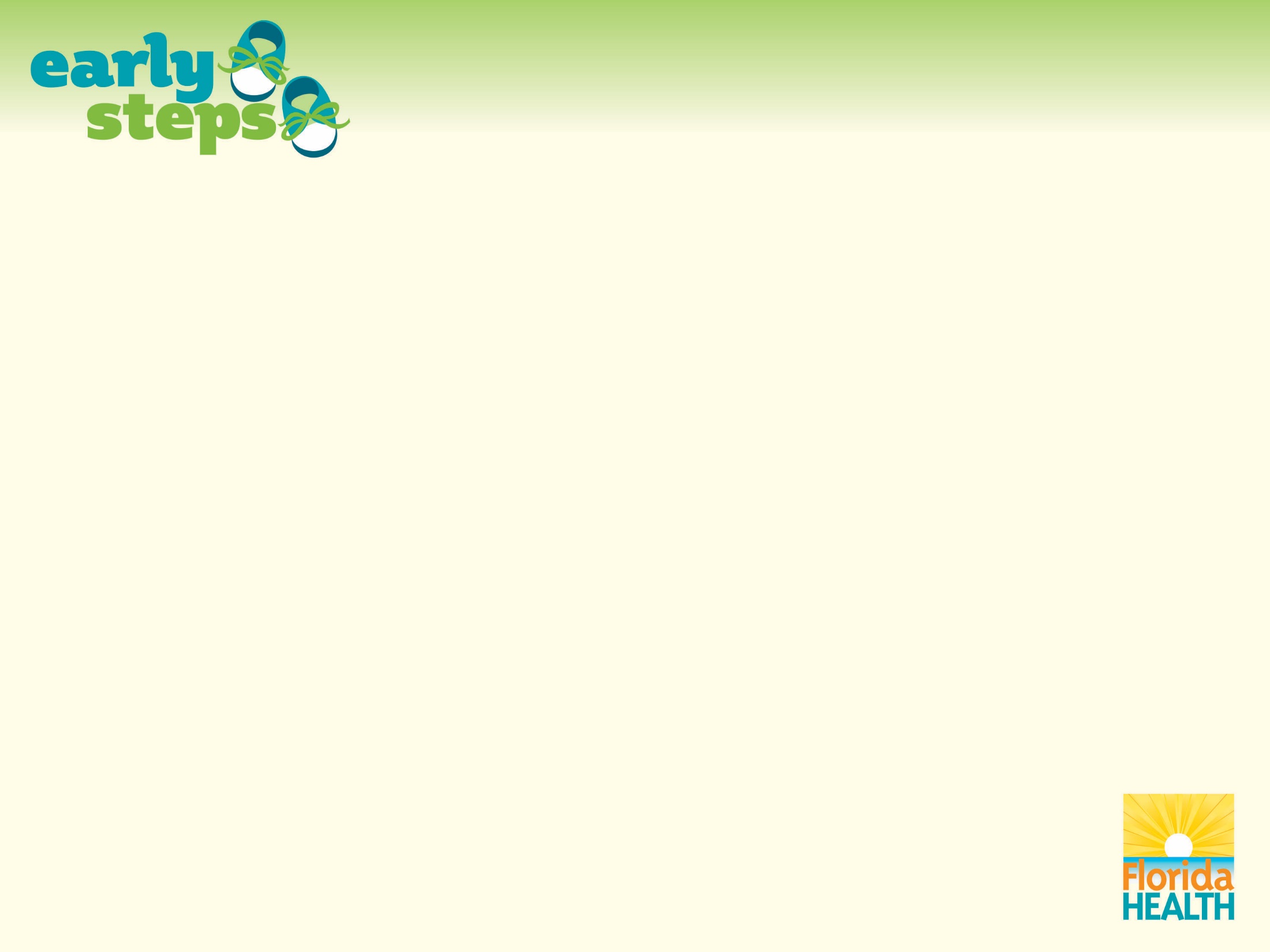 Demo Site Implementation
Led by UF/FSU Team
Dr. Patricia Snyder, UF Professor and Director of Anita Zucker Center for Excellence in Early Childhood Studies
Dr. Juliann Woods, FSU Professor and Director of the Communication and Early Childhood Research and Practice Center
4
[Speaker Notes: Now, to the focus of today’s presentation, evidence-based practice implementation at the SSIP demonstration sites. 

Today we have with us Dr. Pat Snyder, Dr. Juliann Woods, and Dr. Brian Reichow. This is just part of the team that has been supporting the work at the demonstration sites.

Dr. Snyder is the director of the Anita Zucker Center for Excellence in Early Childhood Studies. Early Steps’ is contracting directly with the Anita Zucker Center for the work at the demonstration Sites. 

Dr. Juliann Woods is the Director of the Florida State University’s Communication and Early Childhood Research and Practice Center. UF and FSU are collaborating, beautifully, on this project.

And Dr. Brian Reichow is a University of Florida professor and is Co-Lead Investigator for the Early Steps Professional Development project.

Dr. Snyder.]
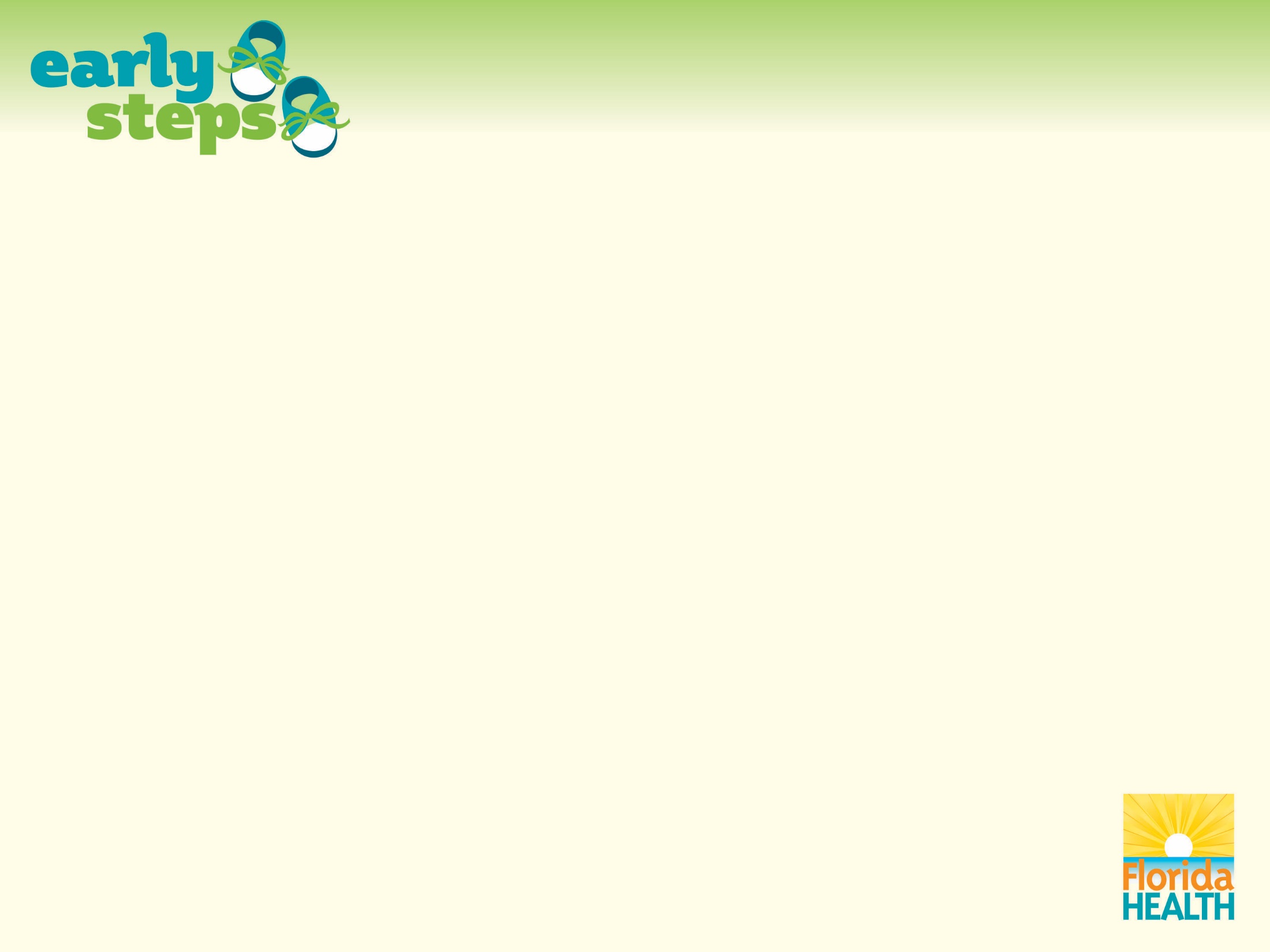 Questions?
5